FST Integration
- Rahul Sharma
Cleanroom Assembly
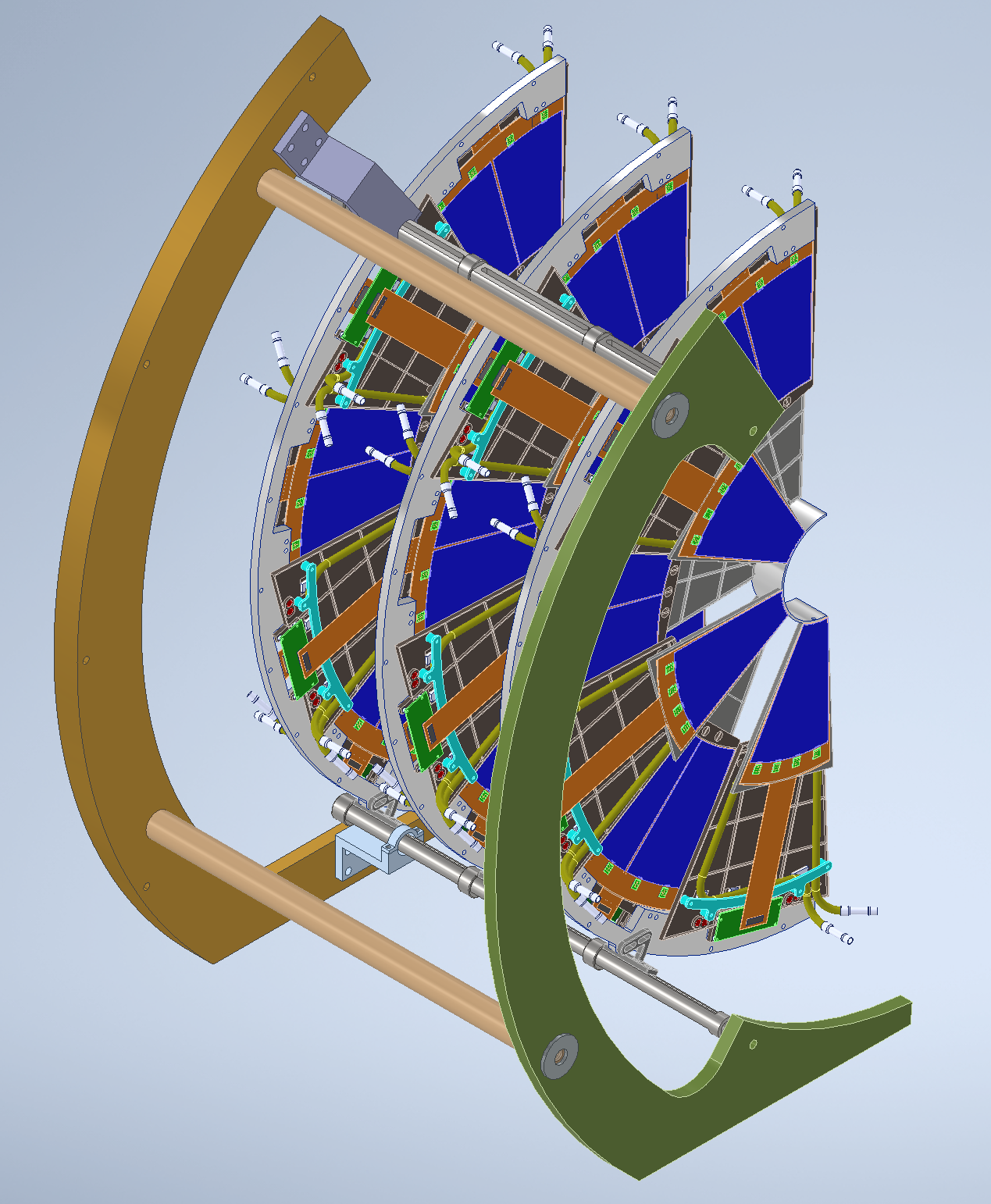 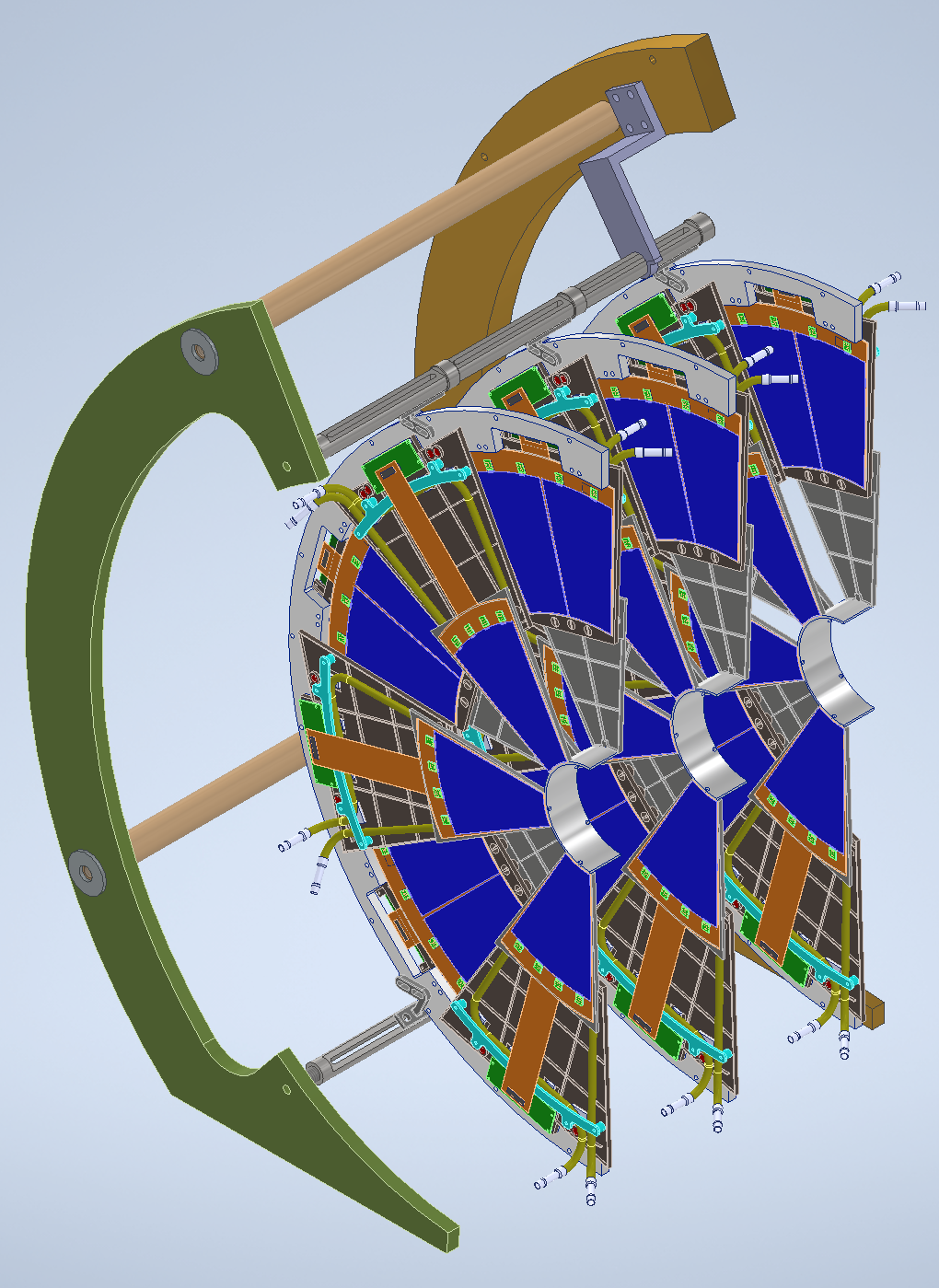 Weight ~ 35lbs (16kg)
Size: 24”W x 32”H x 19”L
Inner Support Structure
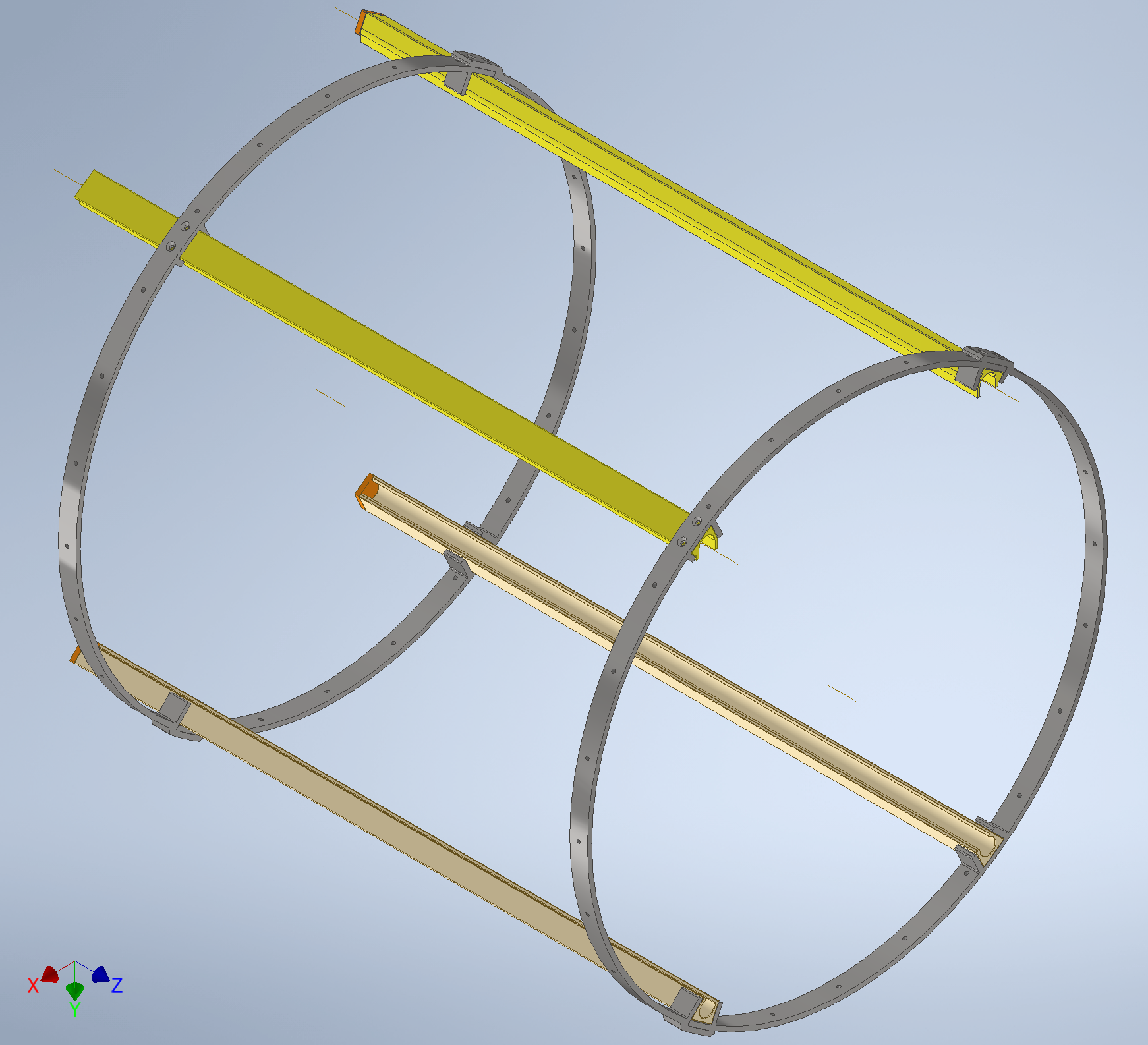 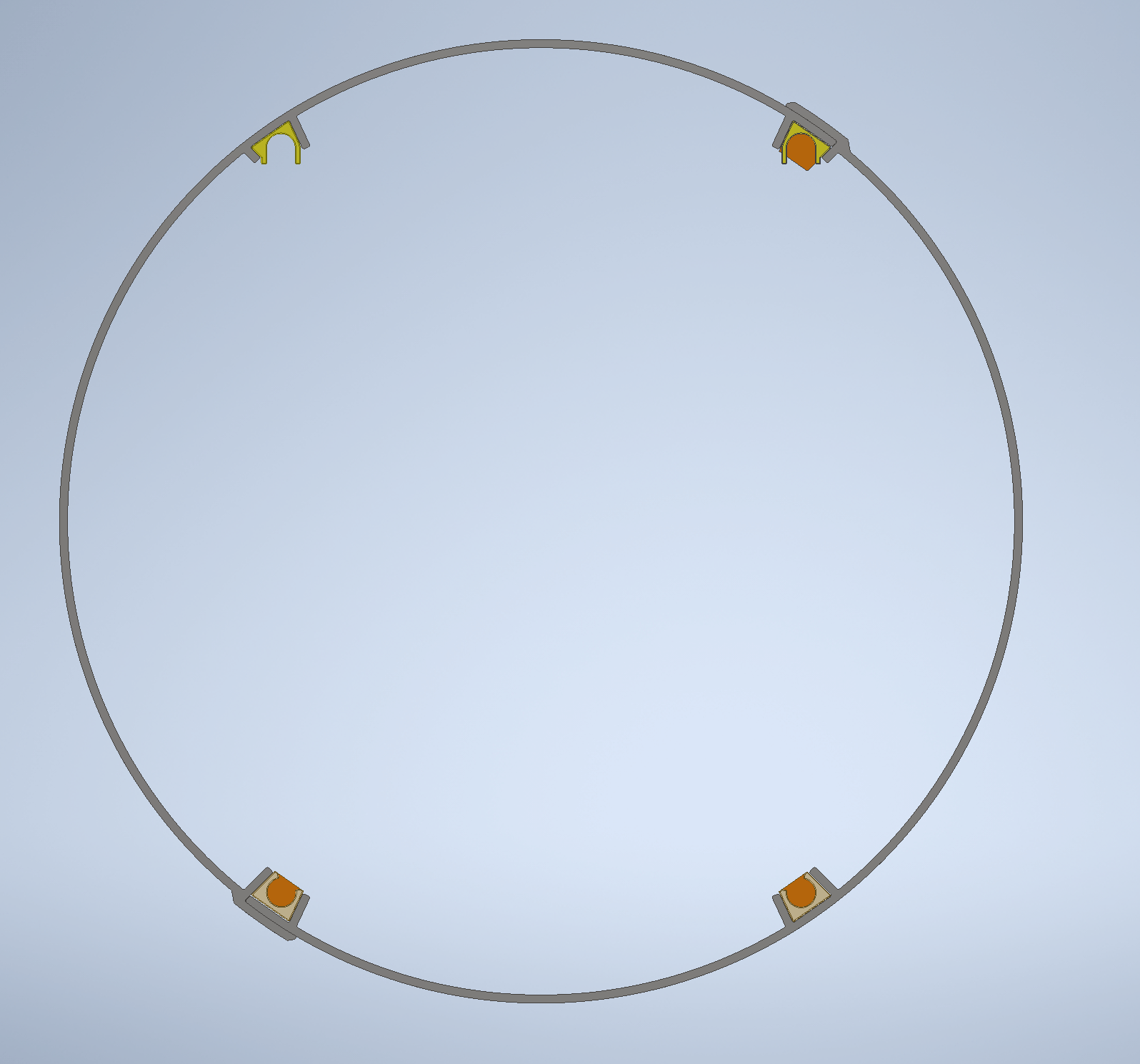 Installation
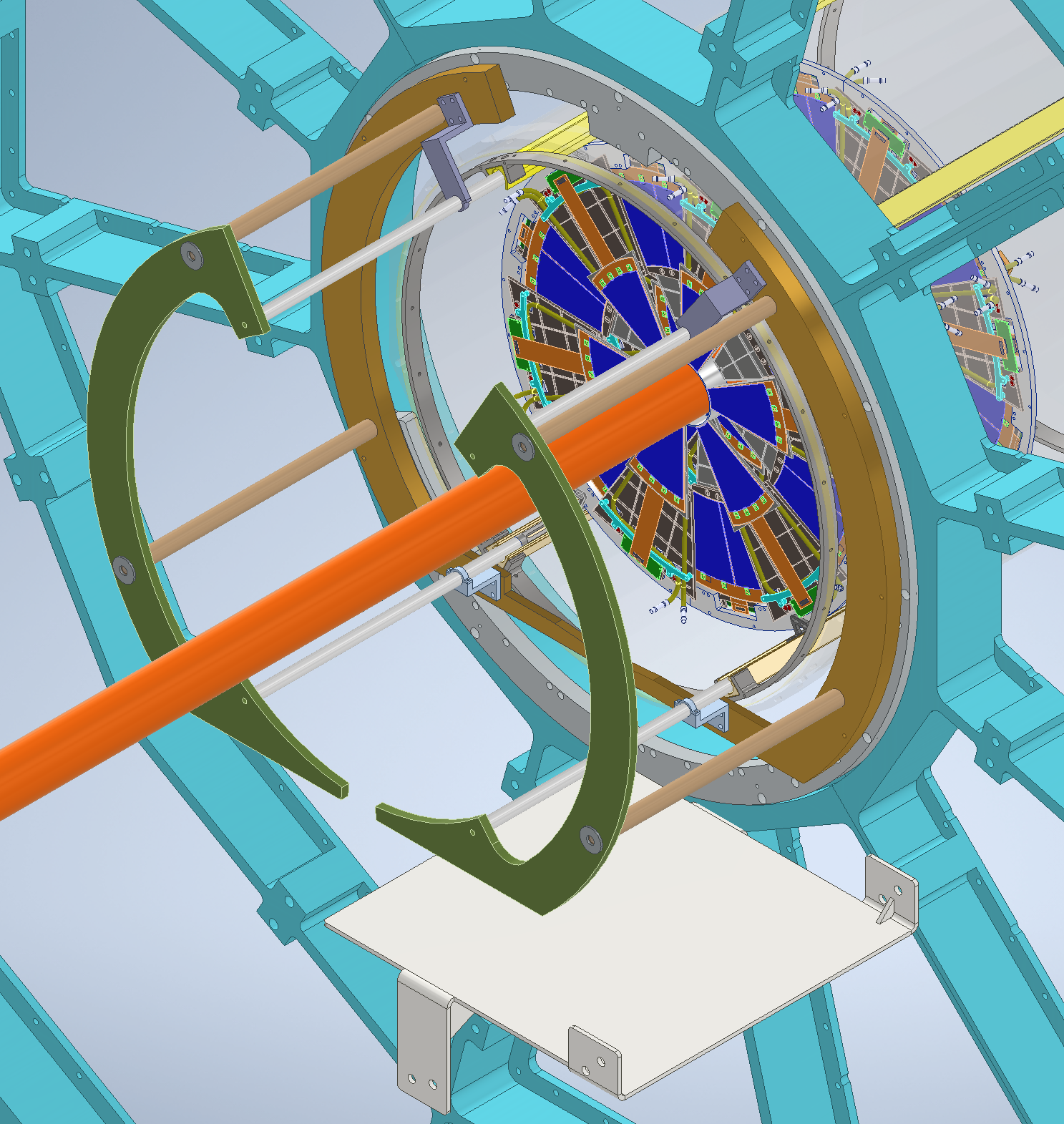 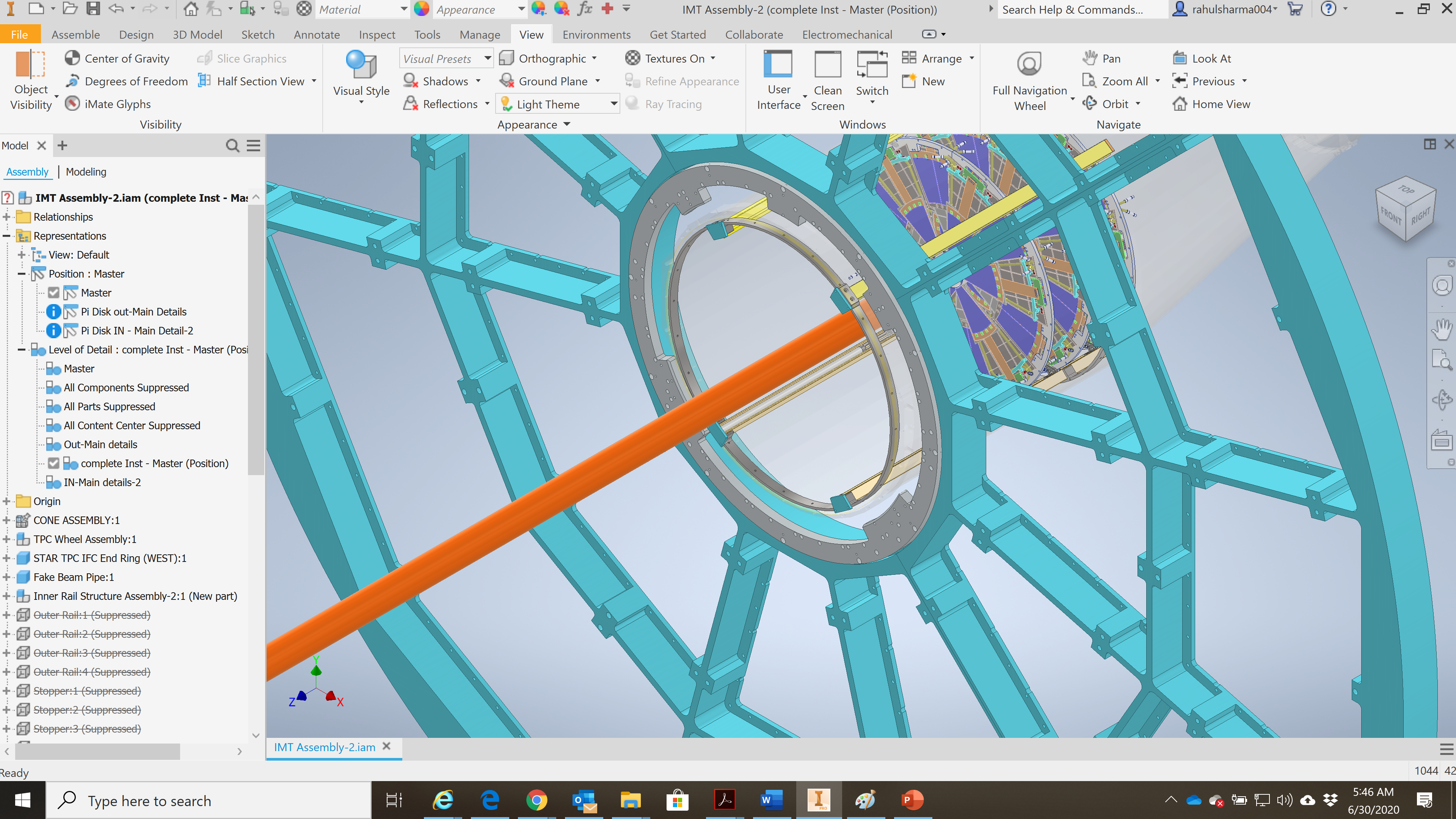 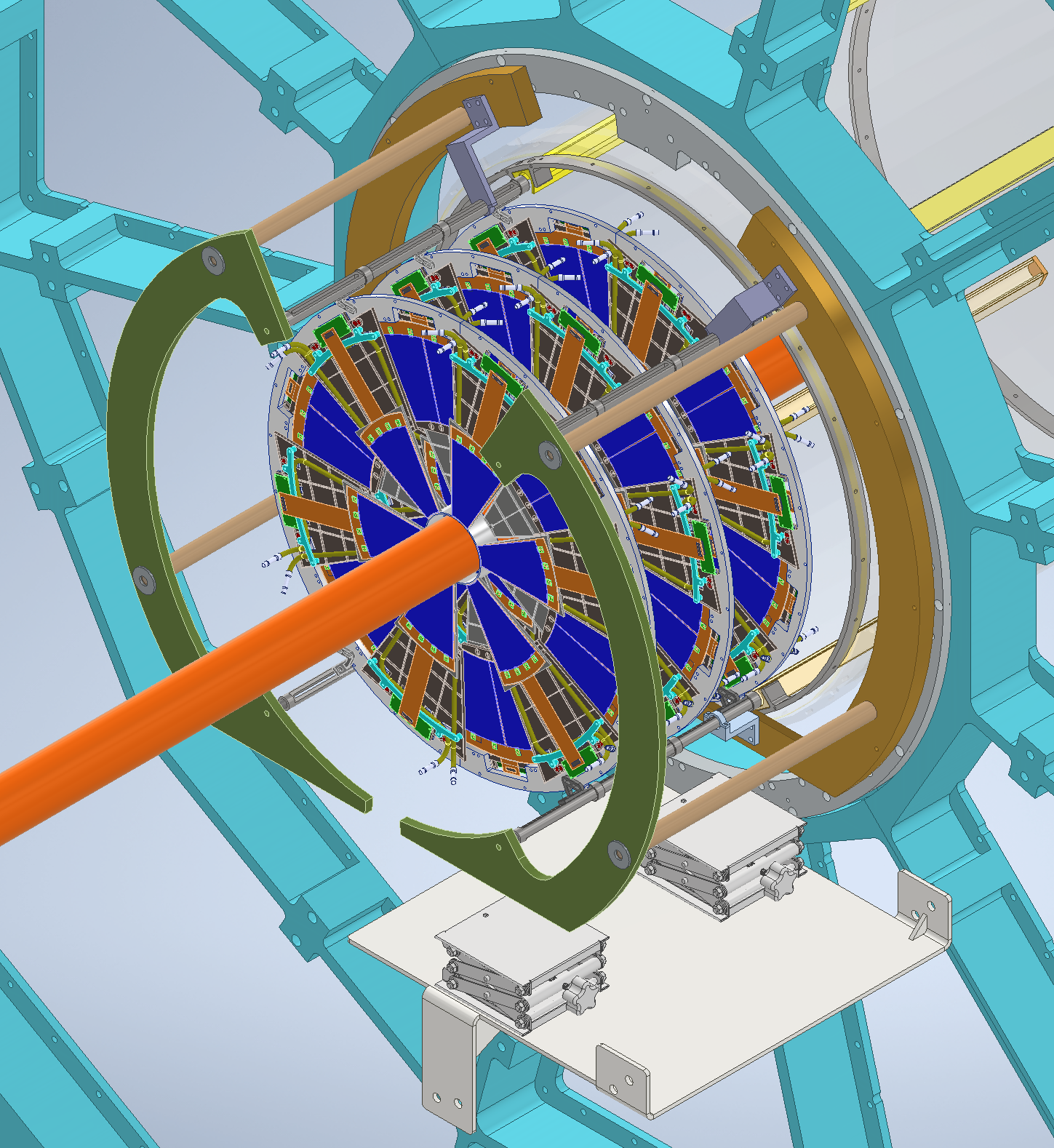 Cabling and Cooling Lines (Details)
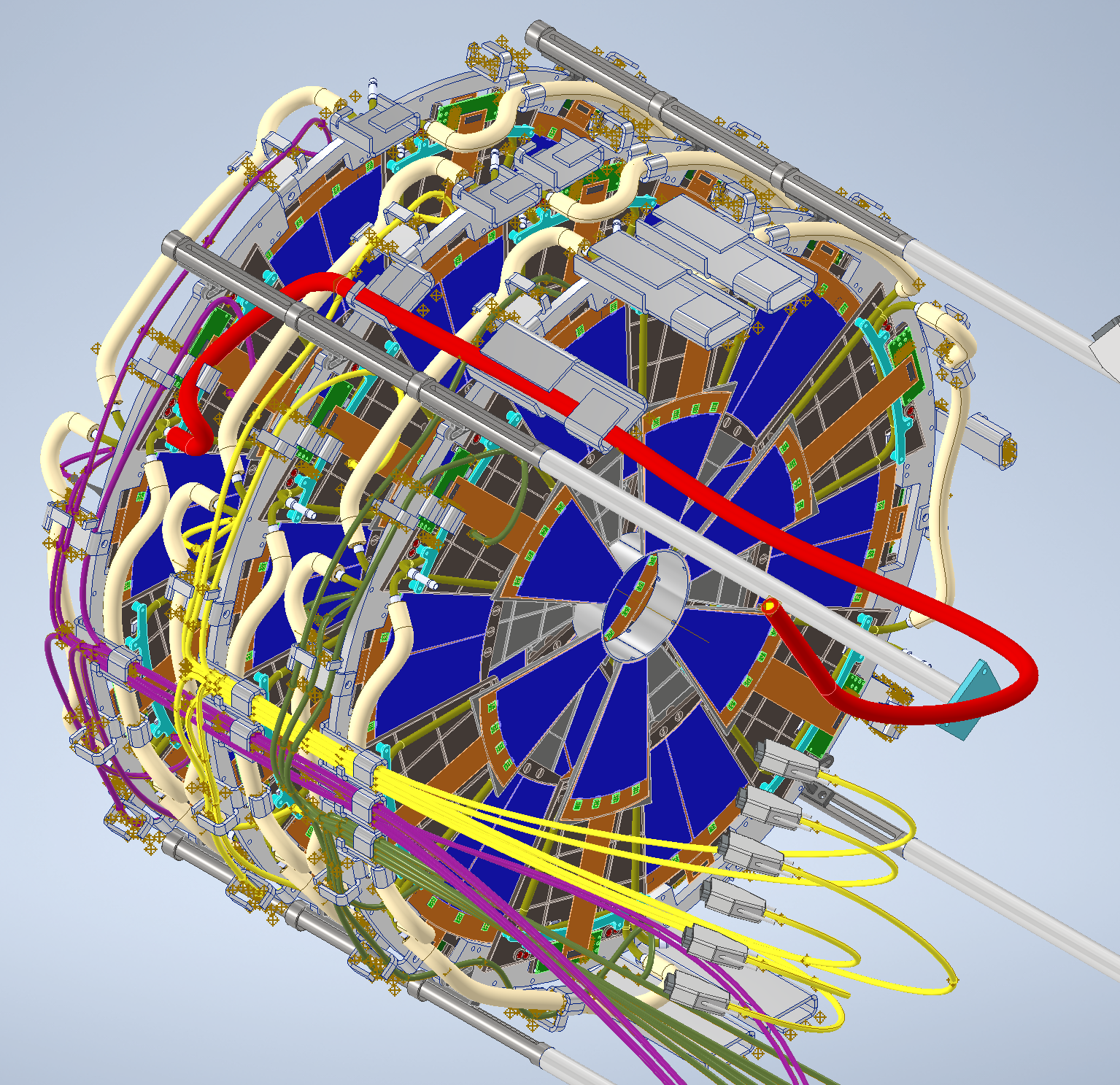 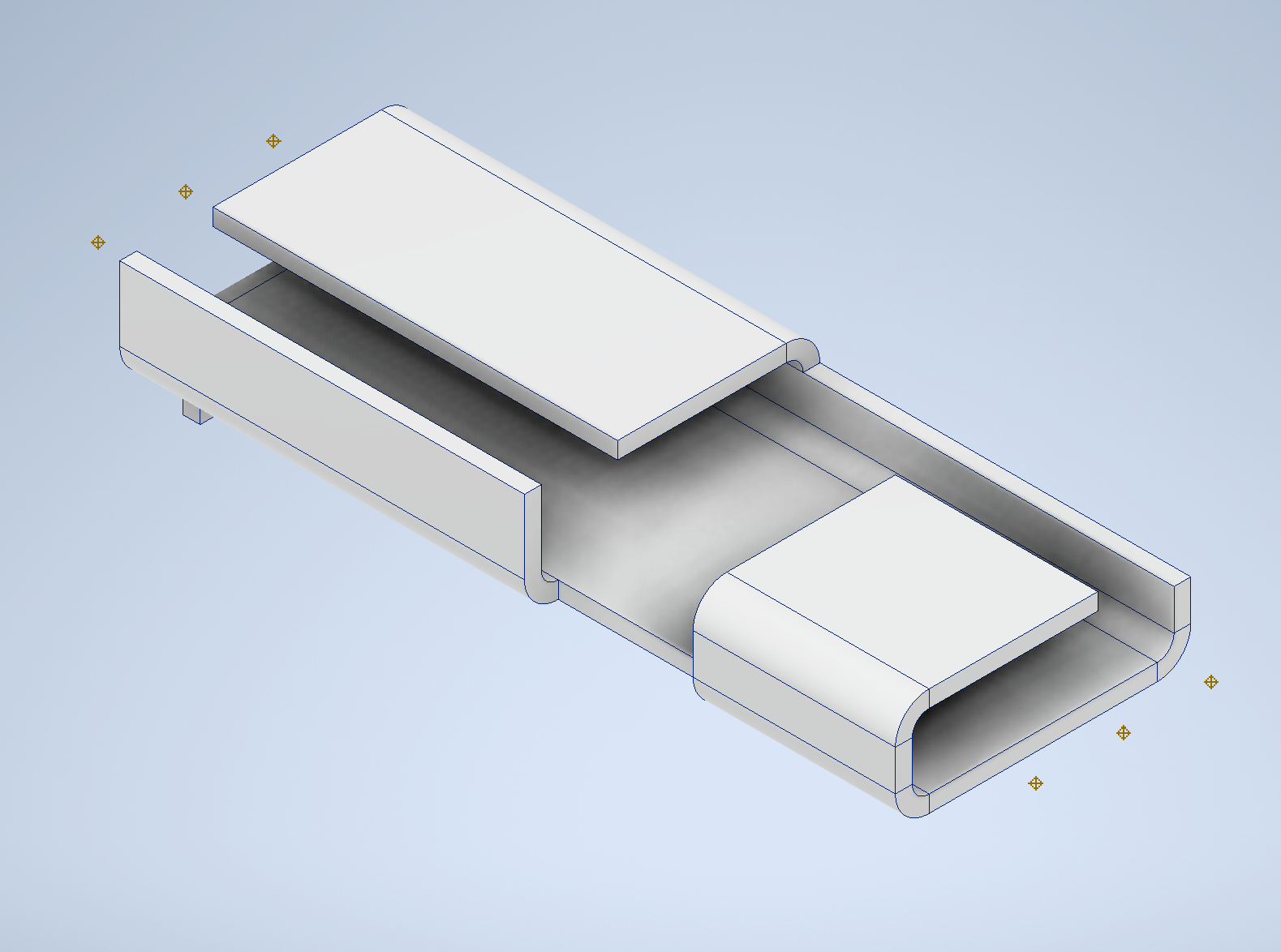 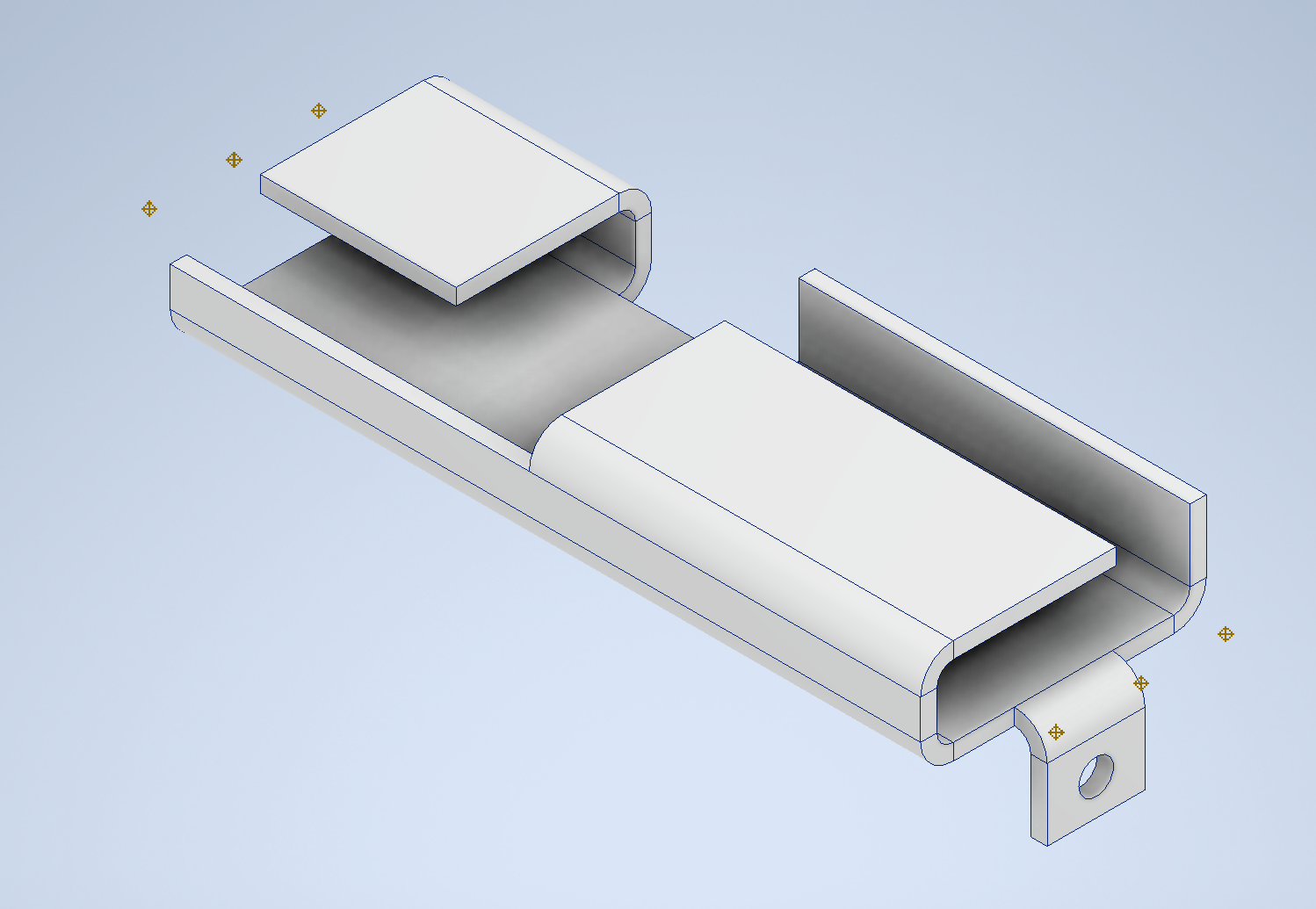 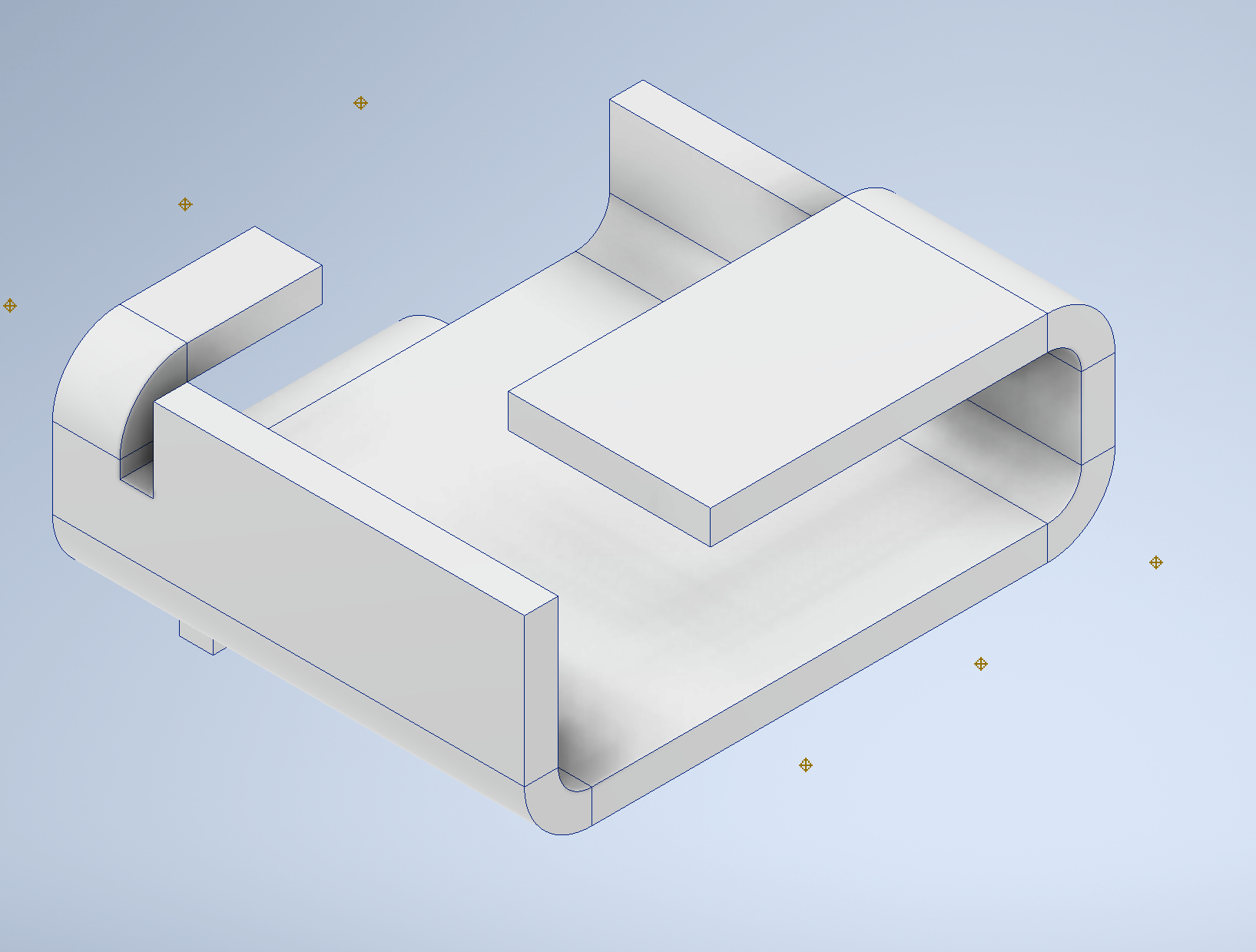 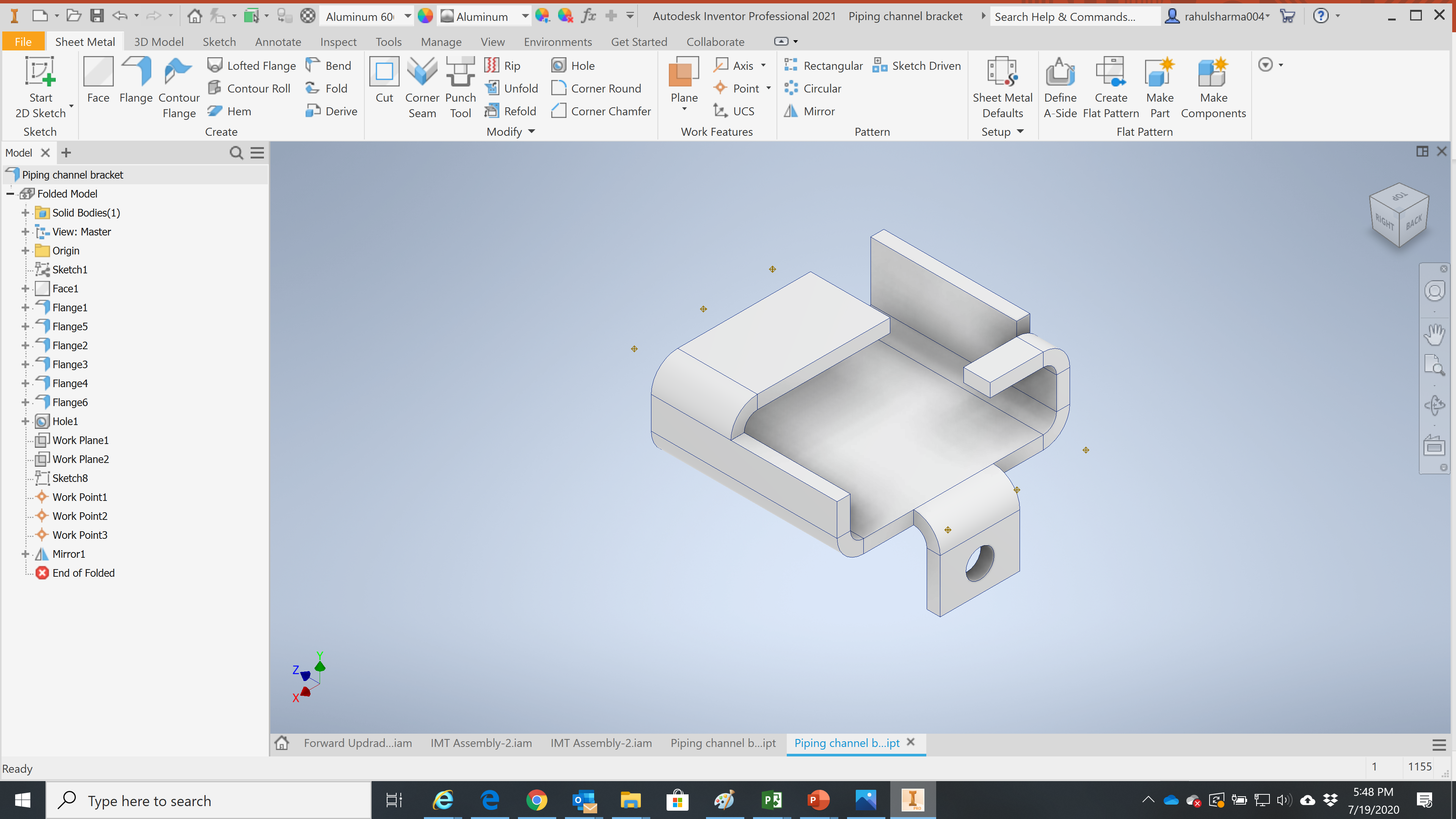 Front View
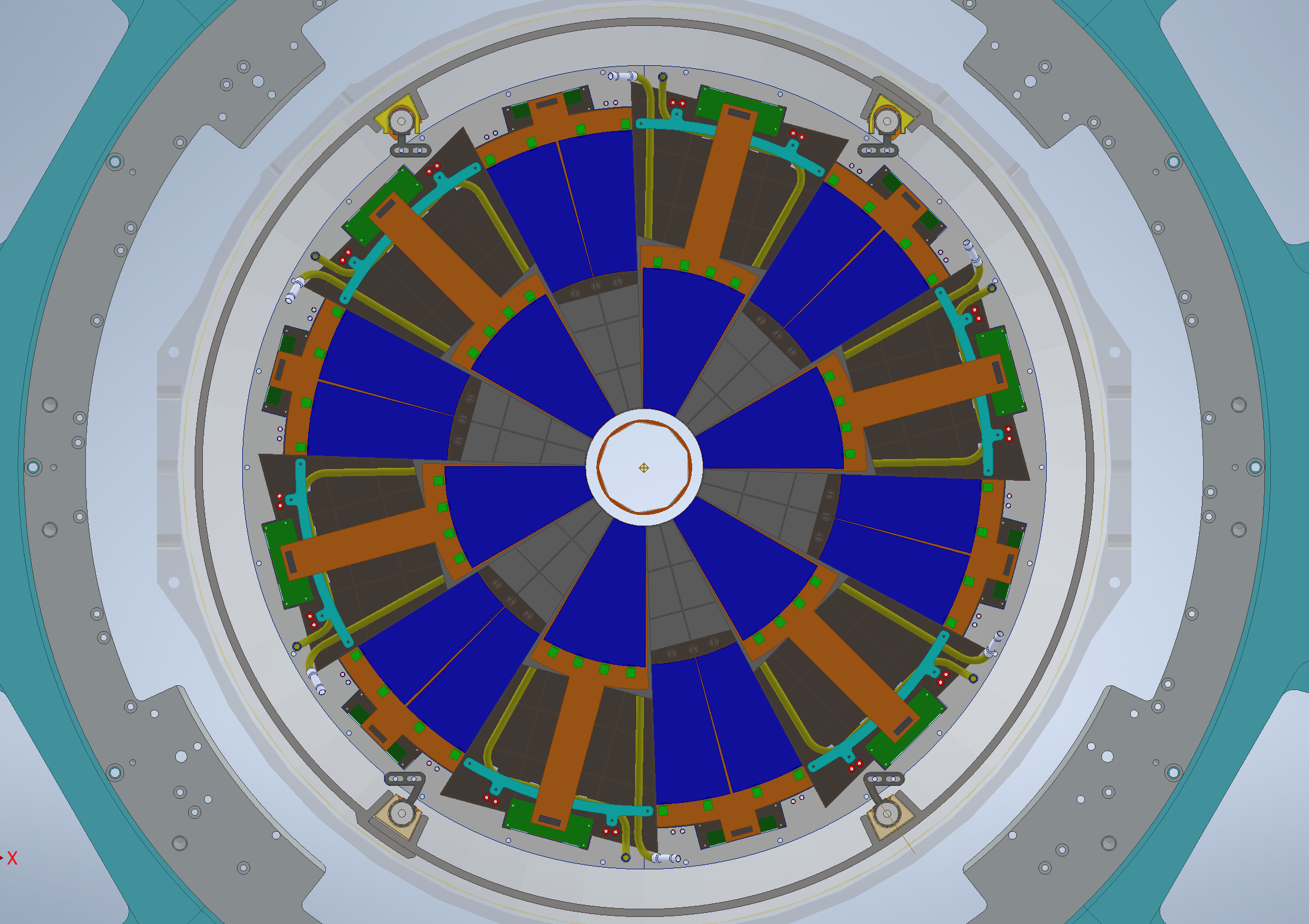 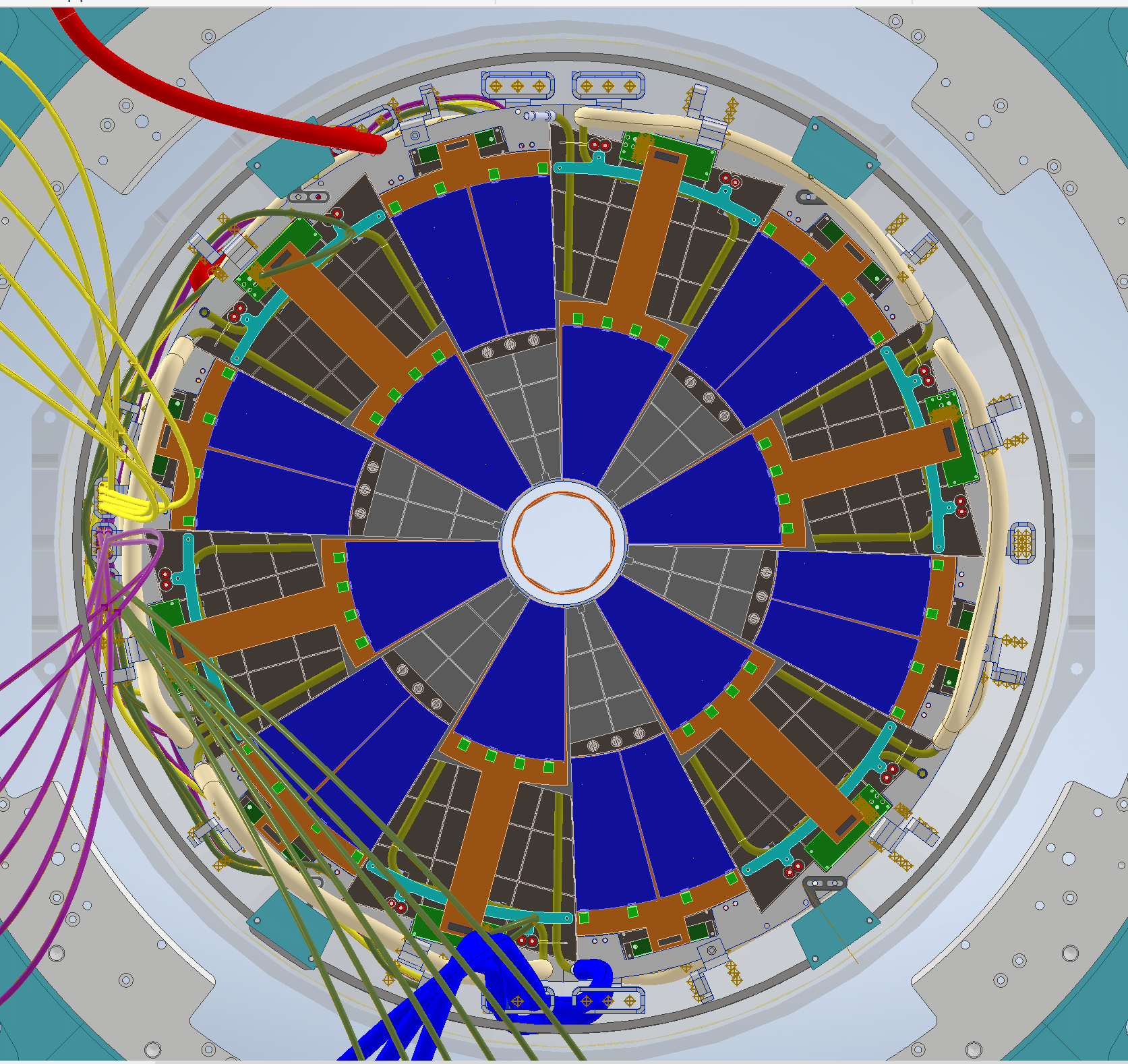 FST
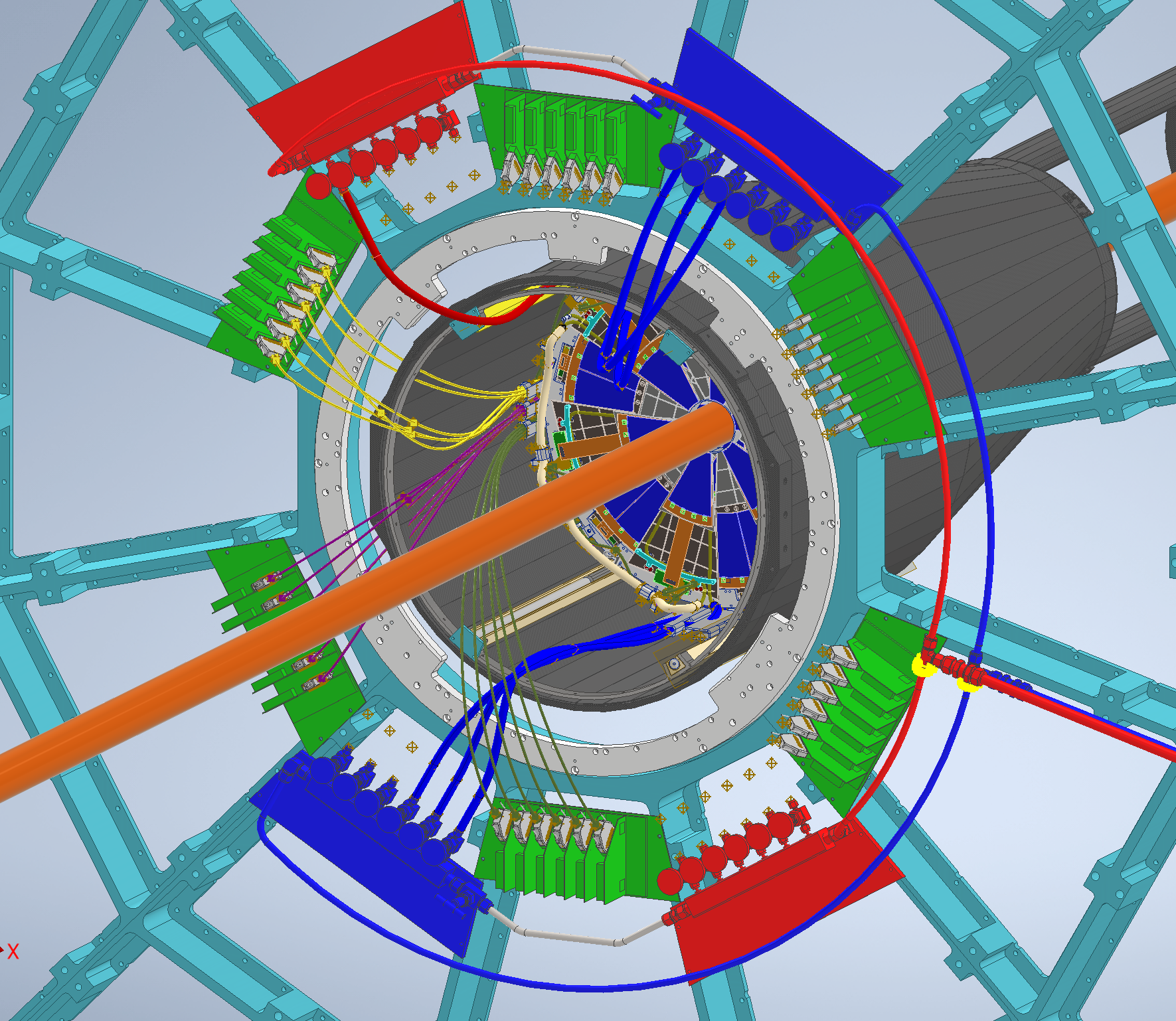 Distance From IP
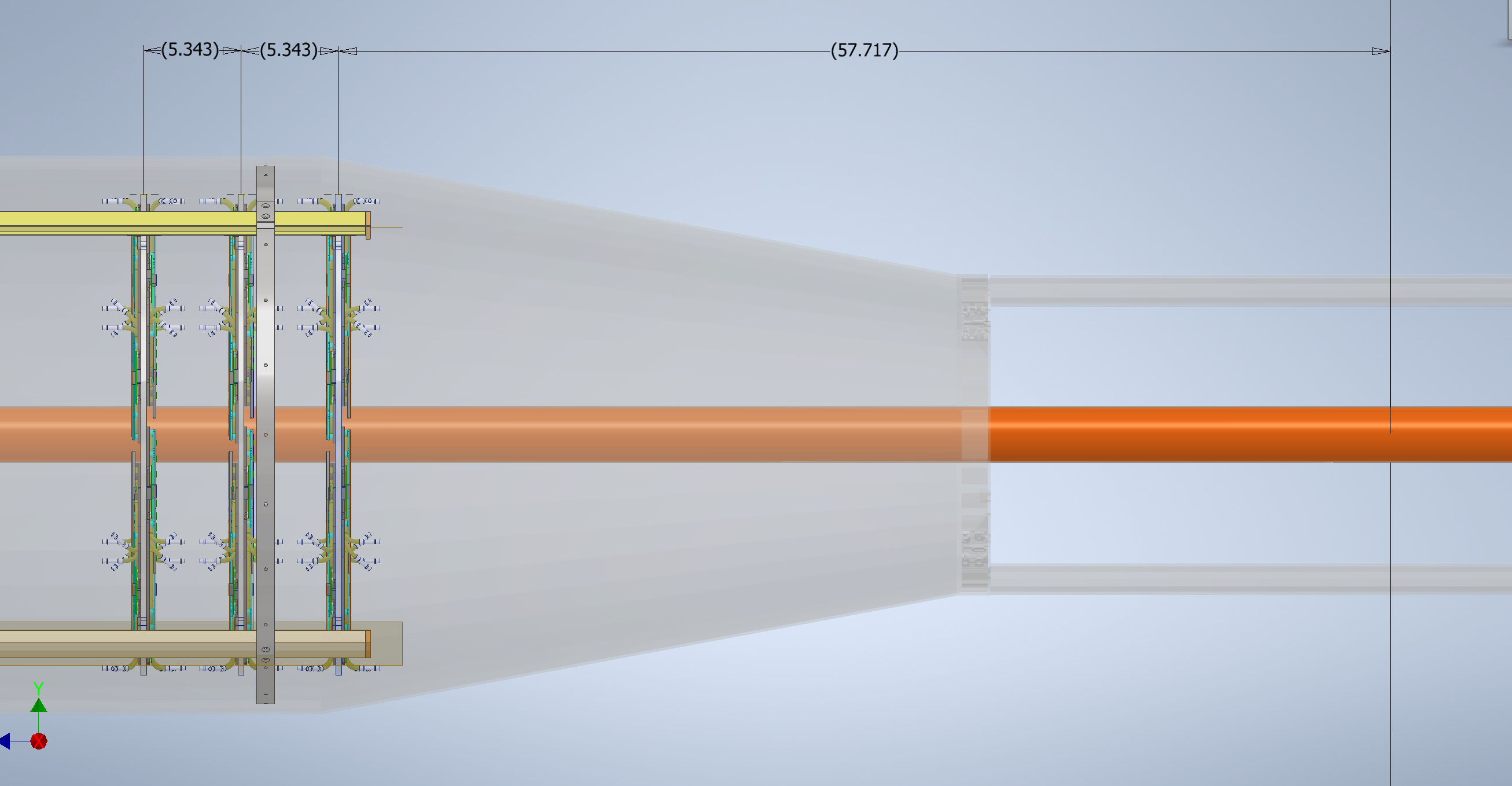 FST Cooling System
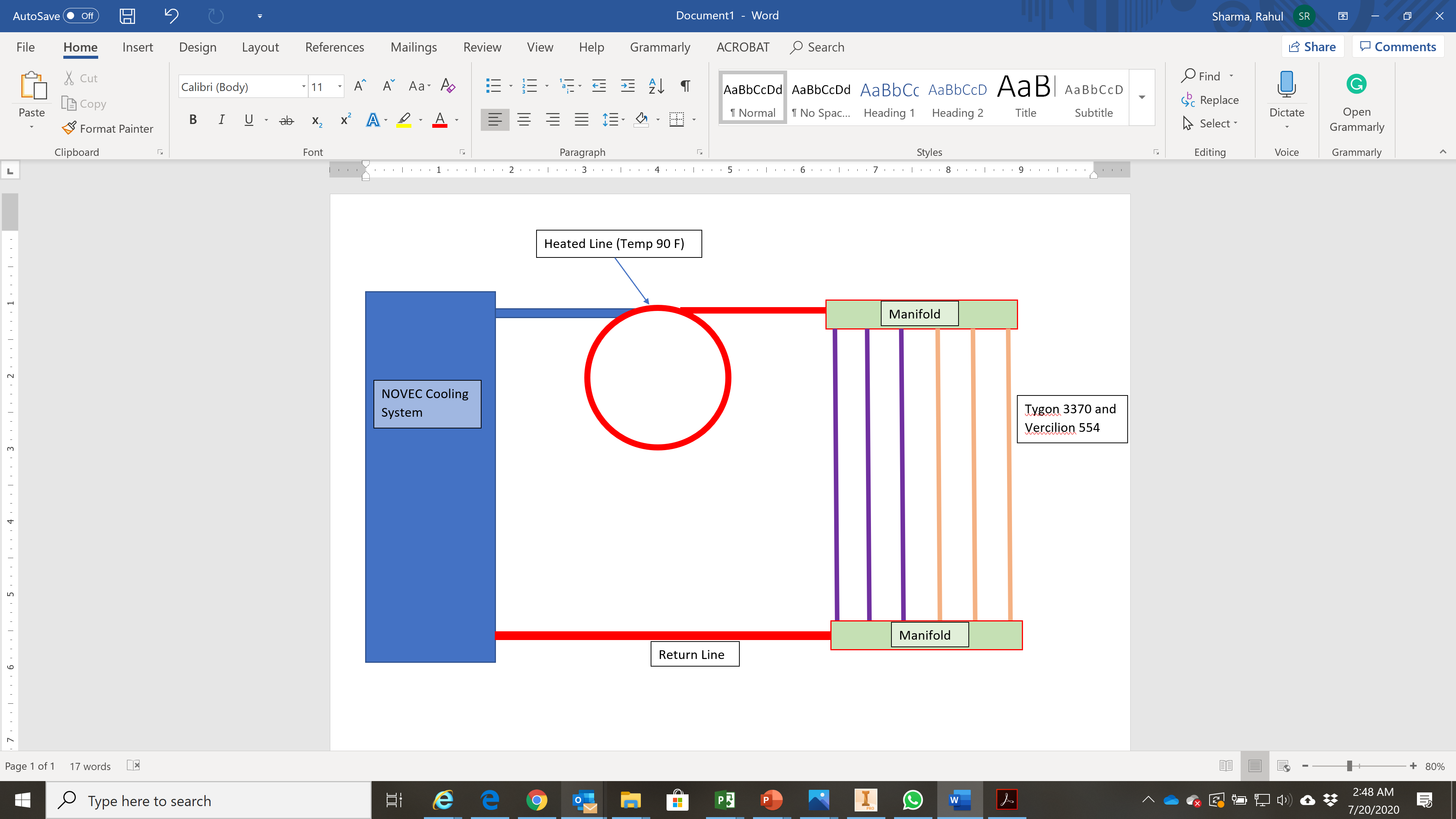 Cooling system Assembly done (Except for Filter)

Charcoal + Silica Media for Filter on order

Test Setup as shown will be used to test the unit for leaks + 2 candidate materials of flex tubing will also be tested